Fig. 4. Diagrammatic summary of several environmental components (in green) that may affect rice plants ...
Ann Bot, Volume 91, Issue 2, 2 January 2003, Pages 227–241, https://doi.org/10.1093/aob/mcf242
The content of this slide may be subject to copyright: please see the slide notes for details.
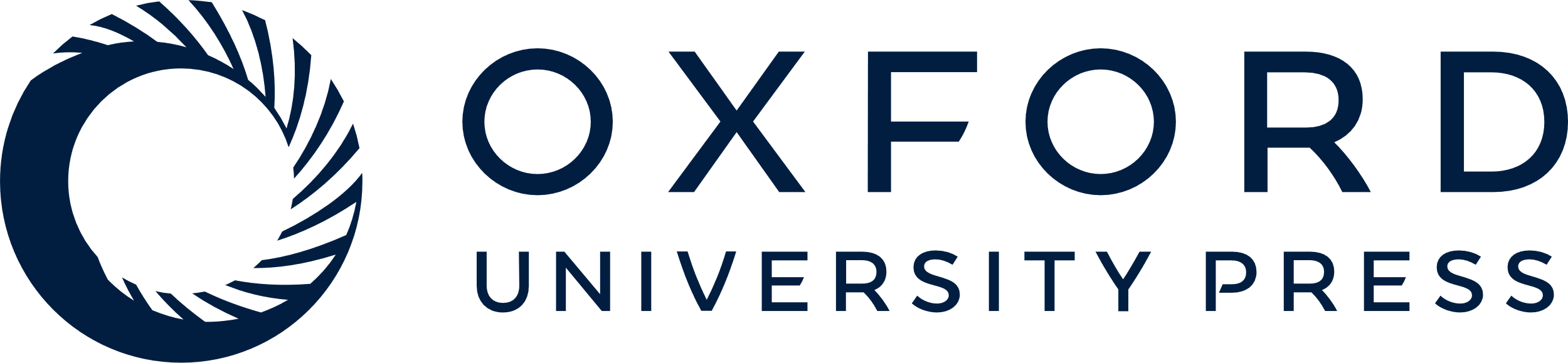 [Speaker Notes: Fig. 4. Diagrammatic summary of several environmental components (in green) that may affect rice plants during complete submergence, and their likely physiological impact. The central assumption is that submerged plants are damaged by a shortage of energy. The relatively high tolerance shown by cultivars such as FR13A can be linked to: (1) a suppression of energy‐demanding processes such as underwater leaf extension, leaving a larger surplus for cell maintenance; and (2) retention of older leaves in a non‐senescent state. Note that: leaf elongation is promoted by ethylene but decreased by slow O2 supply or accumulations of CO2; leaf senescence is promoted by ethylene; evidence that submerged plants necessarily suffer severely from O2 shortage is limited; and O2 from daytime photosynthesis underwater or from the air at the time of desubmergence may cause oxidative damage.


Unless provided in the caption above, the following copyright applies to the content of this slide:]